Section 1
Introduction to Grant Writing
Overview of BDC and Grant application
Basic grant writing
What is a grant?
Basic requirements for grant writing
Basic Grant Writing
Grant writing has the fantastic potential to help your non-profit organization achieve its mission. A grant that supports a major new project can represent the beginning of a new phase of growth for your non-profit organization and attract increased attention as well as 
 new donors. The most common sections for grant proposal include:
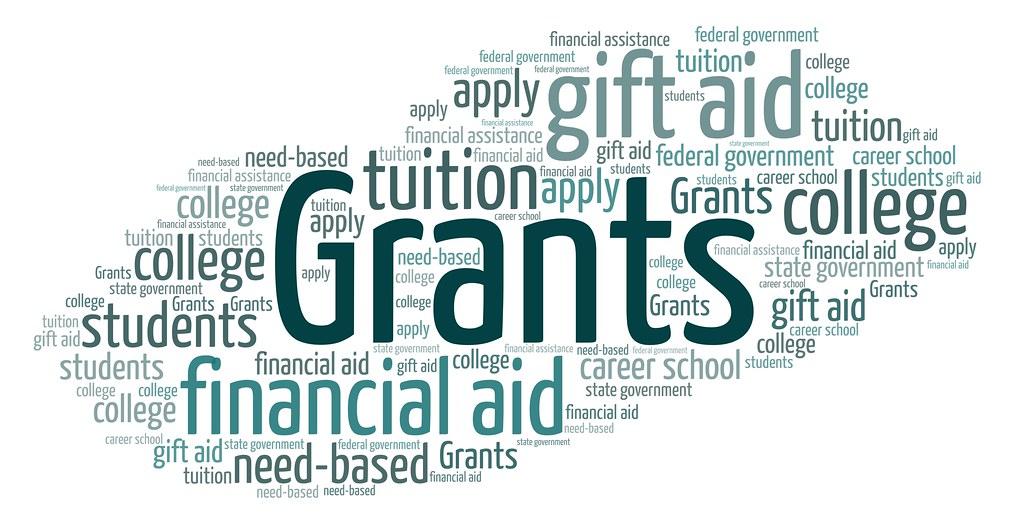 Sections of Grant Proposal Writing
Cover Letter
Executive summary
Need statement
Goals and objectives
Methods, strategies or program design
Evaluation section
Other funding and sustainability
Information about your organization
Project budget
Cover Letter
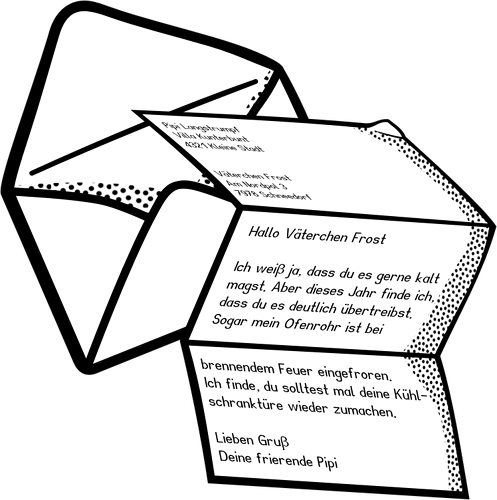 Briefly state what your proposal is asking for, and summarize your program. Keep in mind that this will be your first opportunity to connect with the people who can fund your grant. Make them interested about your mission.
Executive Summary
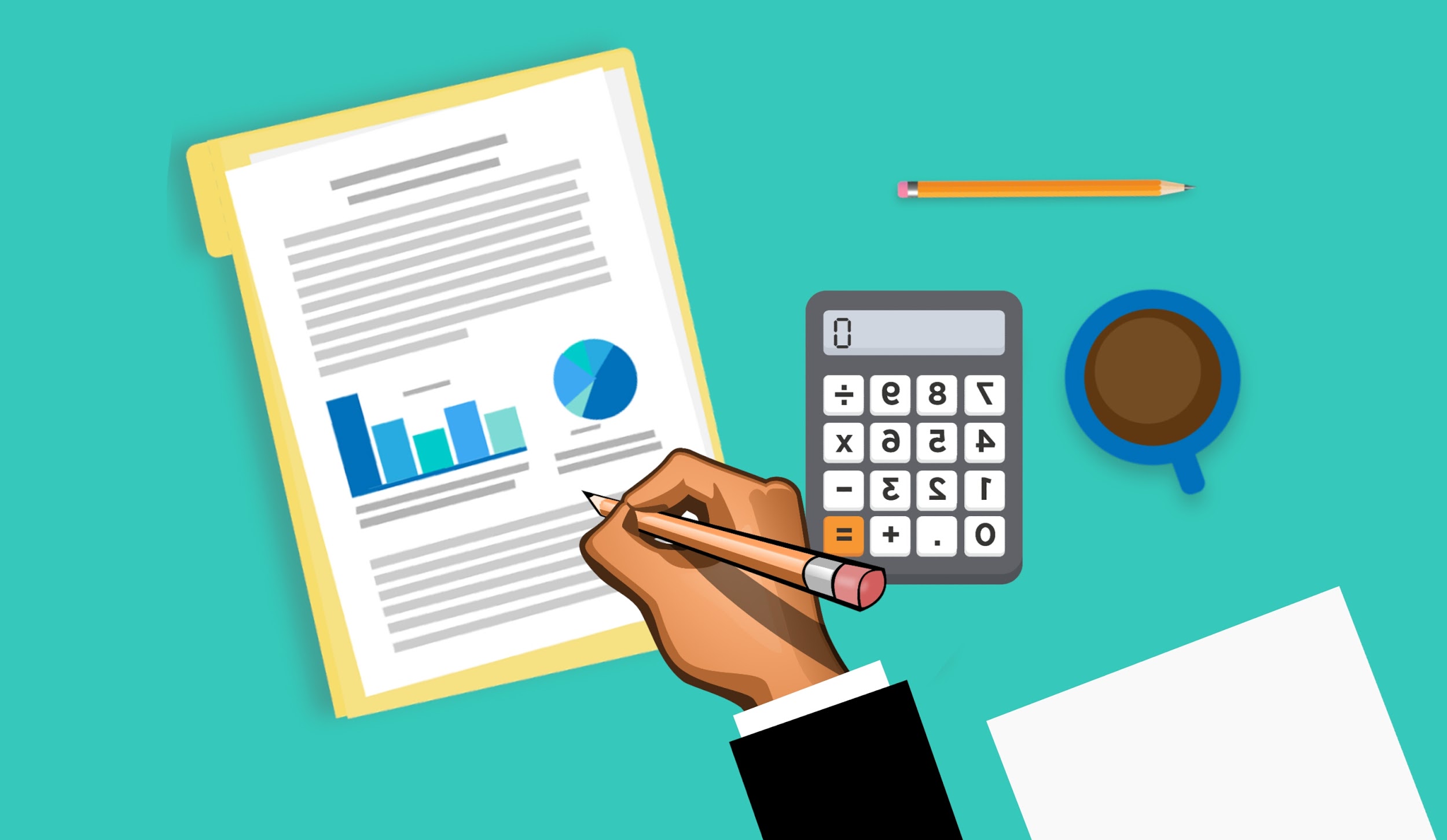 A brief description of your business. It summarises a report so that a reader doesn’t have to read the whole report to understand its purpose. It is designed to help the funders decide whether to go forth with the proposal or not.
Need Statement
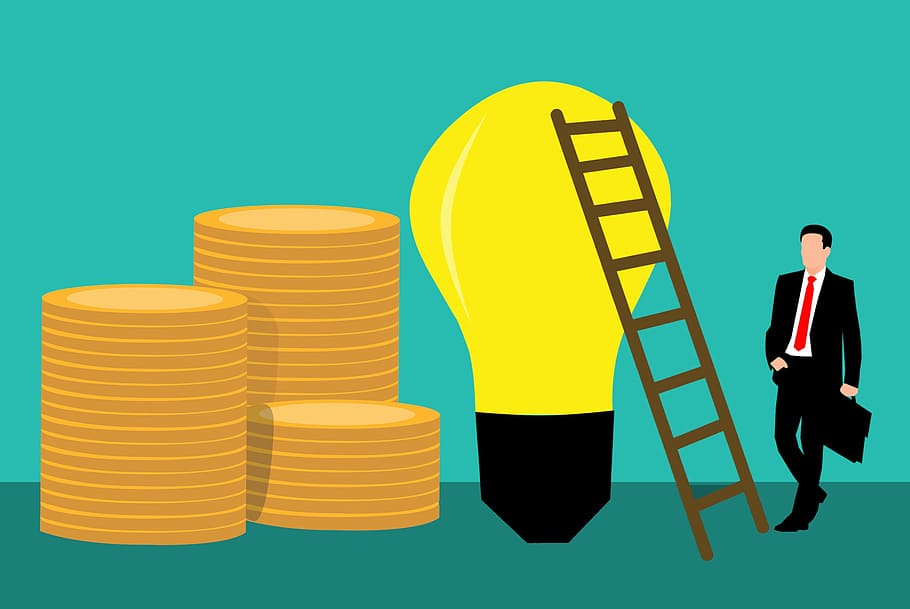 The statement of need is the meat of your grant proposal. You must convince the funder that what you propose to do is essential and that your organization is the right one to do it.
Goals and Objective
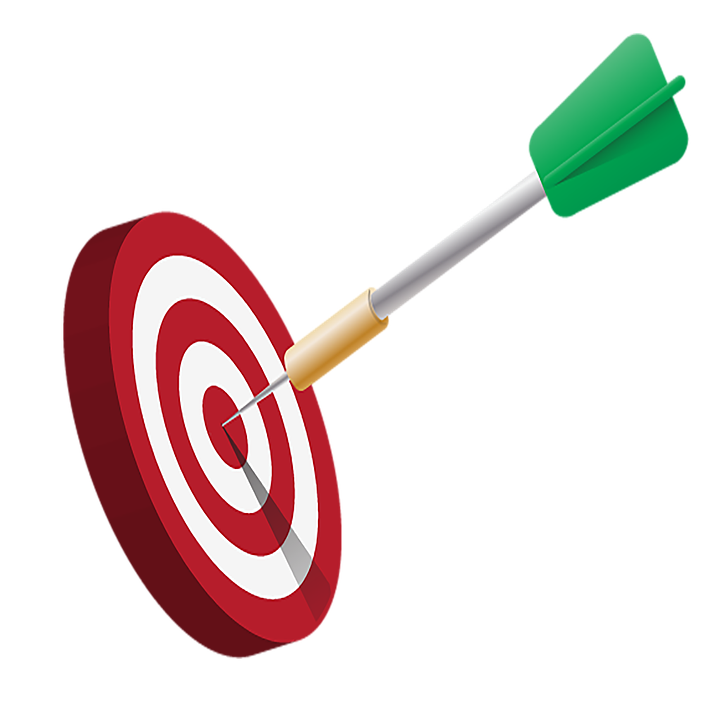 Think of goals as general outcomes and objectives as the particular steps you'll take to get to those outcomes.State what you hope to accomplish with the project (goals) and spell out the specific results (objectives) you expect to achieve.
Methods and Strategies
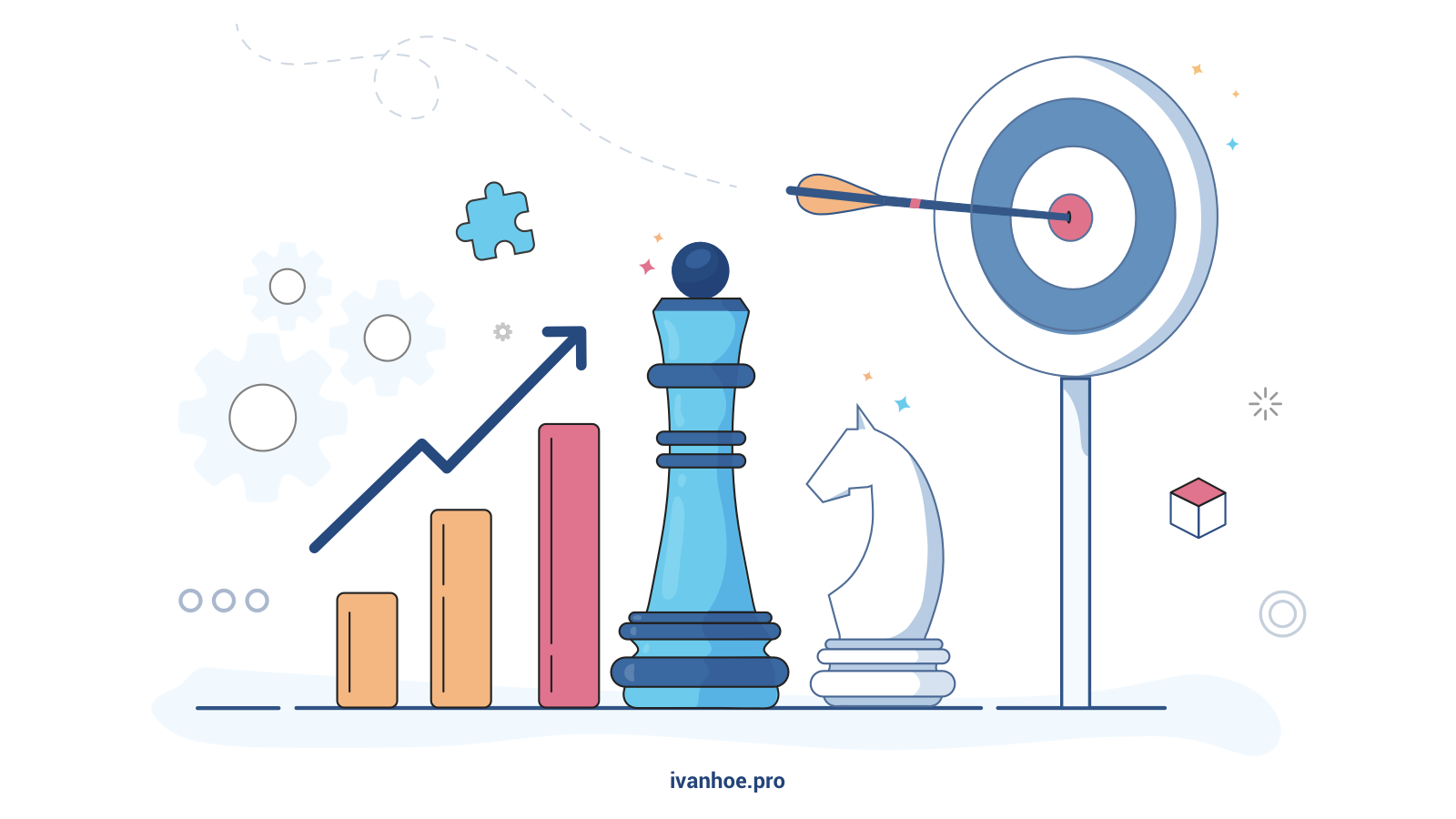 Walk the funder through exactly HOW you will achieve the goals and objectives you've set out earlier. Be as detailed as you can with a timeline and specifics about who will do what and when.
Information about your Organization
In a few paragraphs explain why the funder can trust you to use its funds responsibly and efficiently. Give a short history of your organization, state your mission, the population you serve and provide an overview of your track record.
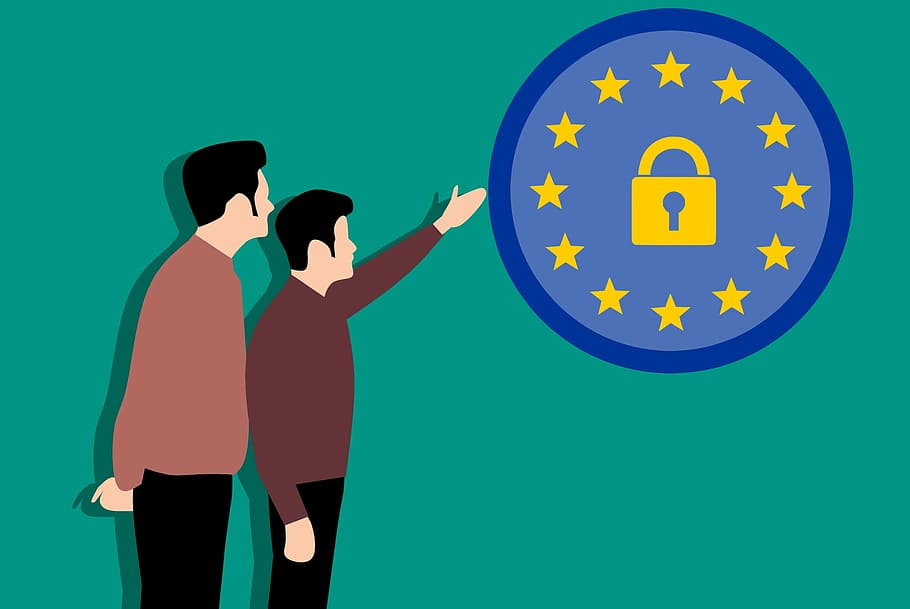 Budget
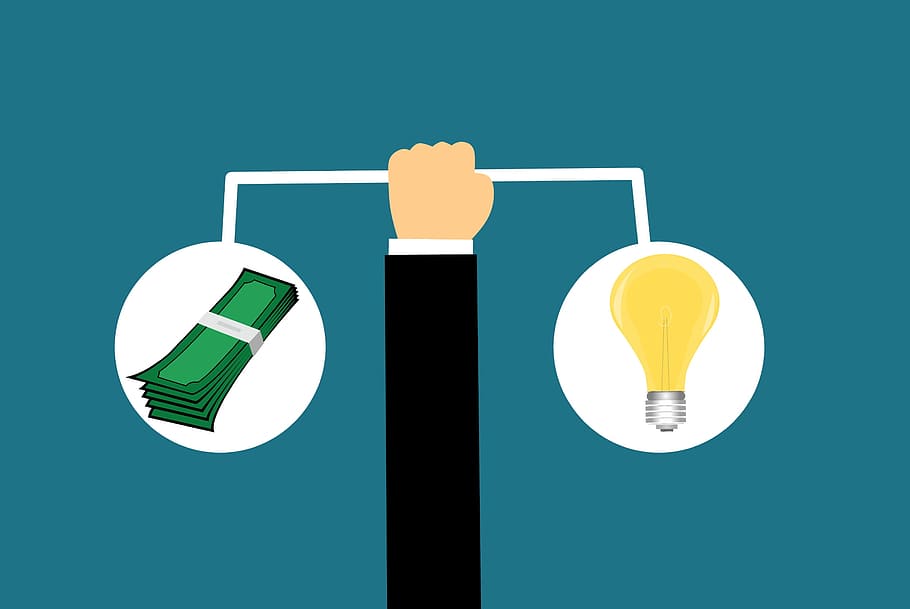 How much will your project cost? Attach a short proposed budget showing expected expenses and income. The expenses portion should include personal costs, direct project costs, and administrative or overhead expenses.
Section 1
Introduction to BDCN and Grant Writing
Overview of BDC and Grant application
Basic grant writing
What is a grant?
Basic requirements for grant writing
Basic Requirements for Grant Writing
Firstly, the person seeking for a grant must find a funding announcement
Check Eligibility; apply for grant/grants that you are eligible for or else you will be wasting your time
Plan your application carefully and read the instructions. In addition, ensure you complete all the required forms and submit all the necessary documents. Funding organizations generally create (and share) their own template for grant application.
Aim your grant proposal at a target audience. Make it easy to understand at first glance.
End of Session One
Questions and Answers
Section 2
Fundamentals of Grant Application
How to search for grants
What donors look out for in grants applications
Why grant applications fail to get funded
How to search for grants
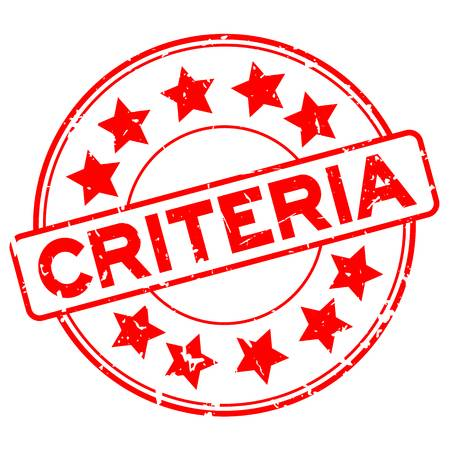 Identify your search criteria
Your criteria can include keywords, subject matter, geographic area, target audience, gender, race, ethnicity, and any other parameters that fit your interests.
Develop a comprehensive list in advance so you can refine and focus your search quickly.
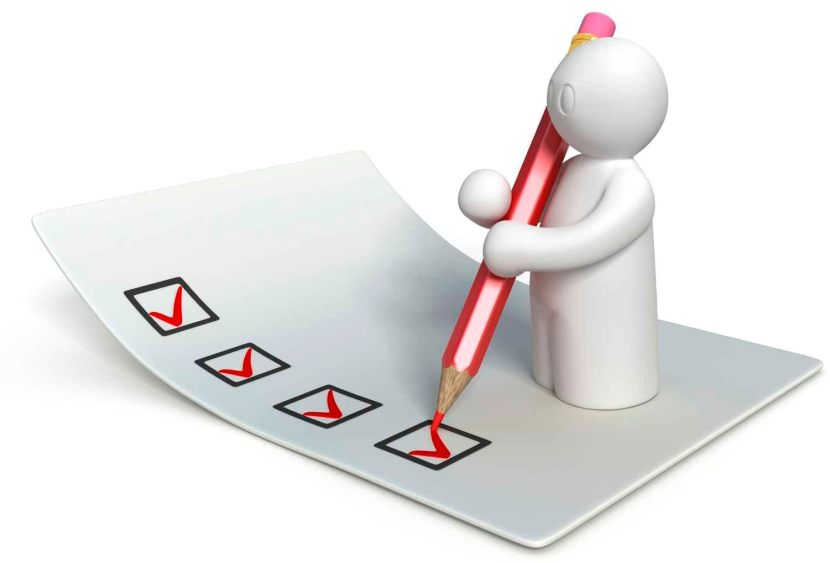 How to search for grants cont.
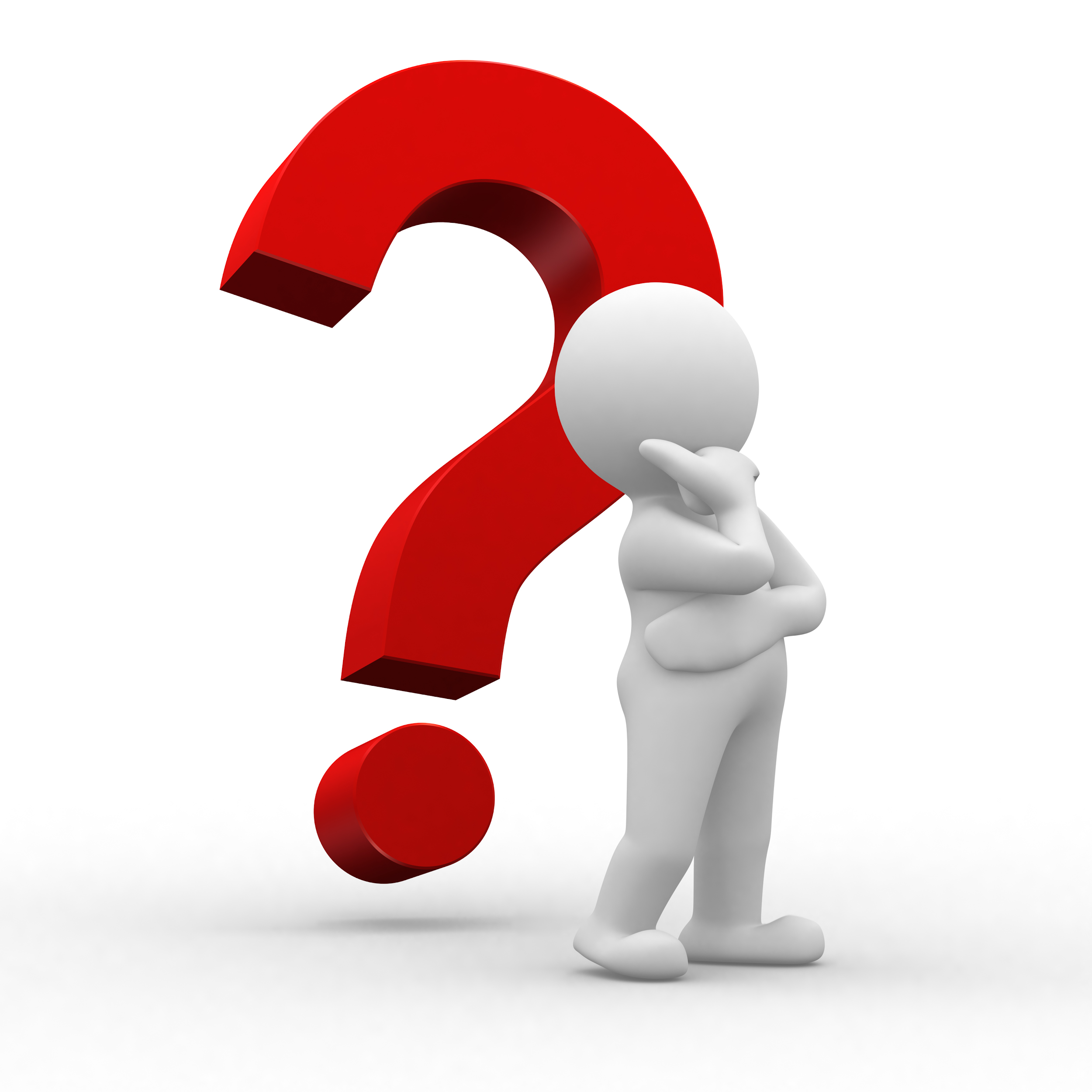 2.Use the subject area to find the best funding possibilities
Choose your subject area(s) and the type of support you need. 
Your strongest prospects will be foundations and corporations that have an interest in one of your subject areas and that fund the kind of help you are seeking.
Look for funders located in your geographic area, amenable to funding local causes than are large, national foundations.
How to search for grants cont.
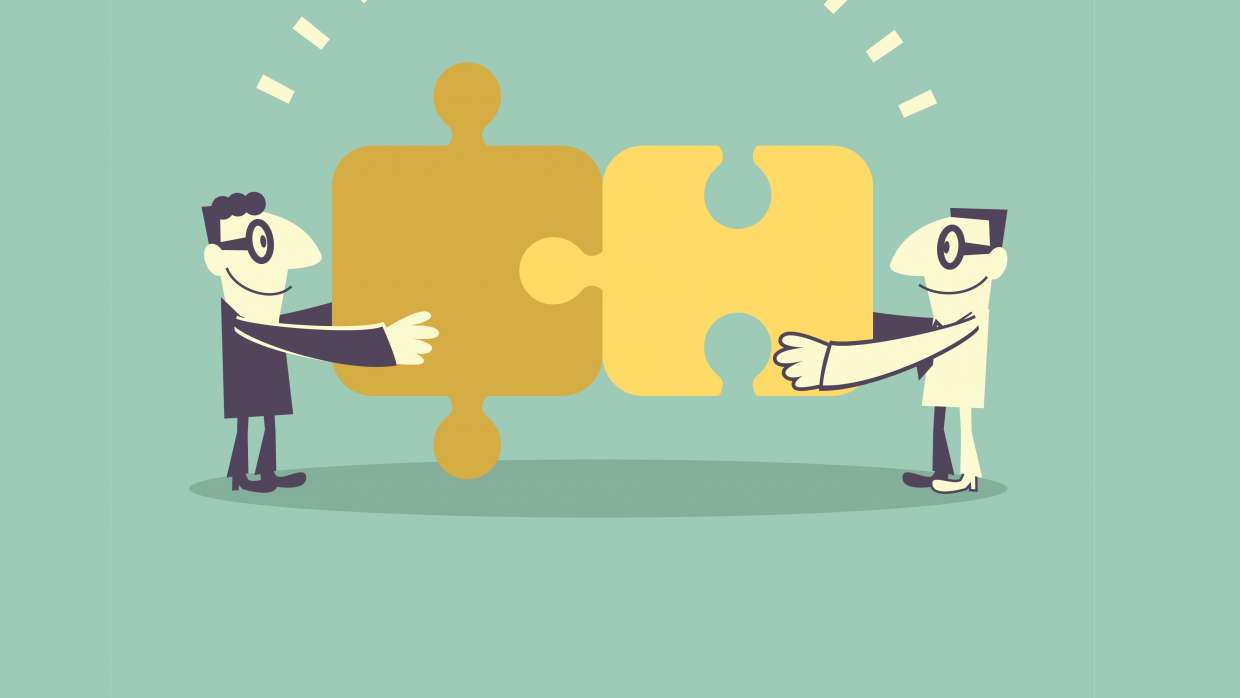 3. Learn all you can about your prospective grantor
Study all the information on each prospective you identify so you can determine just how good a match your organization and the grantor will be.
FInd out if the prospective grantor’s field of interest align with yours.
Check or visit prospective grantors websites to learn more about them.
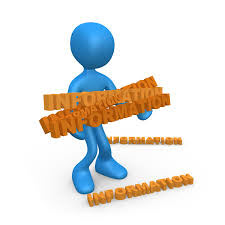 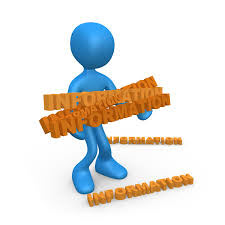 How to search for grants cont.
4. Use the information to craft a proposal that “speaks” to funders specifically
Determine the preferences of your target funders.
Make each grant proposal unique. 
Avoid transferring sections of an old proposal into a new one. It’s best to start anew every time so a particular proposal will be original and fresh.
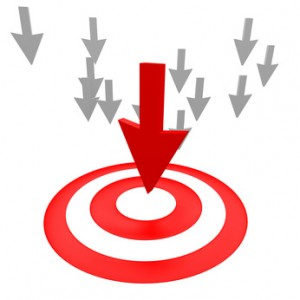 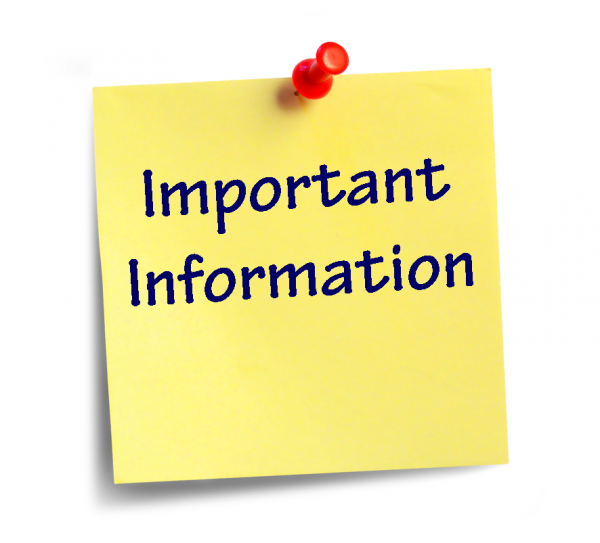 How to search for grants cont.
5. Create a prospect grid or spreadsheet
Your prospect spreadsheet should include:
Every prospect you have identified
The program of your organization that most closely aligns with each prospect’s funding interests
Your proposed request amount
Deadline dates
Any other important information
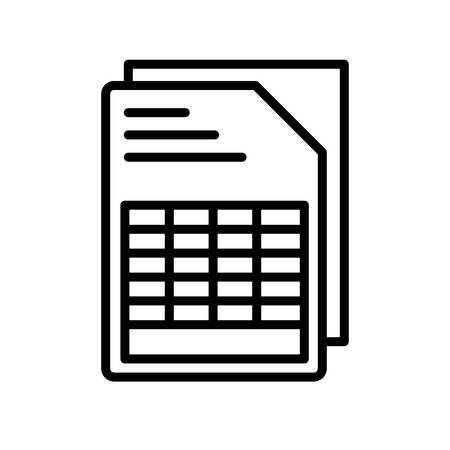 Section 2
Fundamentals of Grant Application
How to search for grants
What donors look out for in grants applications
Why grant applications fail to get funded
What donors look out for in grants applications
TRANSPARENCY
Transparency is about involving stakeholders, sharing ideas and building the project with every real activity connected to your goal and objectives
IMPACT
Impact is necessary because most funders seek enormous information about the expected results to identify and understand that every penny spent will generate some impact at the ground-level.
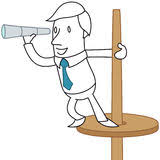 What donors look out for in grants applications
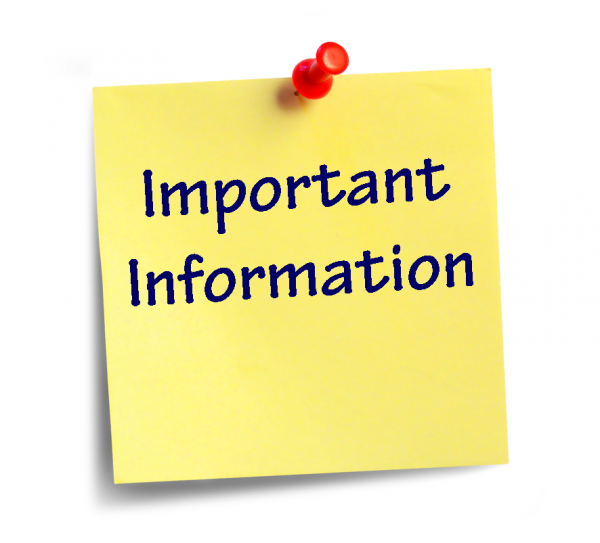 CAPACITY
 Donor agencies are interested to know how the organization proposing to implement a project is positioned in terms of skills and capacity, to ensure that the project execution is in the right hands.
TYPE OF BUDGET
If the budget is too high (or even too small), the donor will not take interest in reading the rest of the document. 
• Once you know what the budget limit is, it is a great eye-opener for you to develop the project.
Section 2
Fundamentals of Grant Application
How to search for grants
What donors look out for in grants applications
Why grant applications fail to get funded
Why grant applications fail to get funded
VAGUENESS
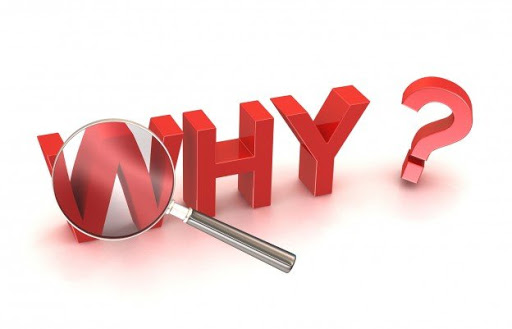 IGNORING GUIDELINES
TOO BROAD A PROPOSAL
TOO NARROW A PROPOSAL
Why grant applications fail to get funded
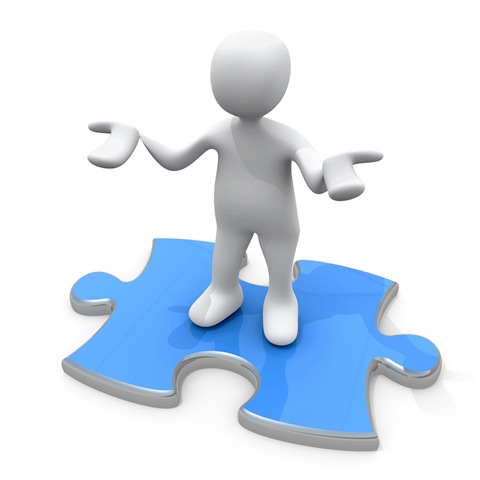 NEGATIVE HISTORY
LACK OF HISTORY
NO CLEAR EVALUATION PLAN
LACK OF KNOWLEDGE & SKILLS
End of Session Two
Questions and Answers
Section 3
Applying for Grants
How to write a grant proposal
How to assess funds when there is no grant
How to write a concept note
How to write a business plan
How To Write a Grant Proposal
Proposal writing is time-consuming. You must first clearly describe a specific problem found in your community or area of interest, design a program that will address it, and then describe the program in detail for the grant maker (funding source). 

If this is your organization's first attempt at applying for a grant, the entire process will benefit your organization. Your goal is to end up with a well-conceived proposal that lays out a strategy to address the problem, as well as the funding to pay for it. Below are some of the steps involved   in writing grant proposals
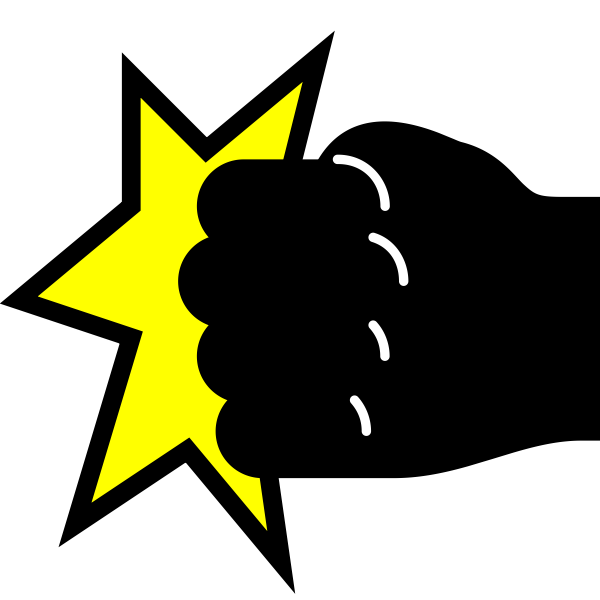 Step 1: Agree on the problem
Start by identifying a need. What problem or issue in your community or field can be improved or changed with the grant money and a good effort.
Agree on the problem
Involve Stakeholders
Define the problem or situation
Describe the impact of the problem
Investigate possible causes of the problem
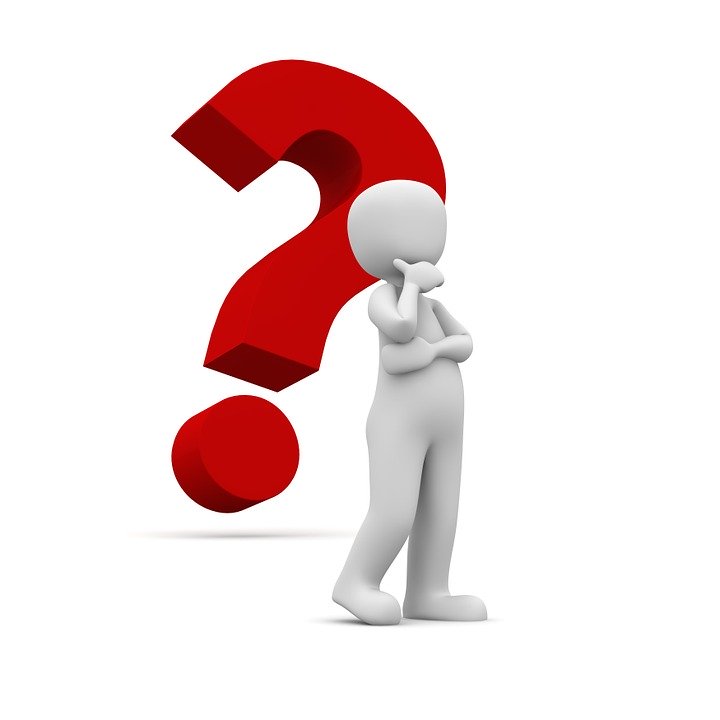 Step 3: Describe What you hope to Achieve
You've described a problem and identified the most likely causes. Now you need to focus on the solution or desired outcome of your proposed activity. What will occur as a result of your project? How will a situation improve? 
Identify Key Outcomes
Set realistic and achievable outcomes
Measure and record the result of your work
Focus on end results
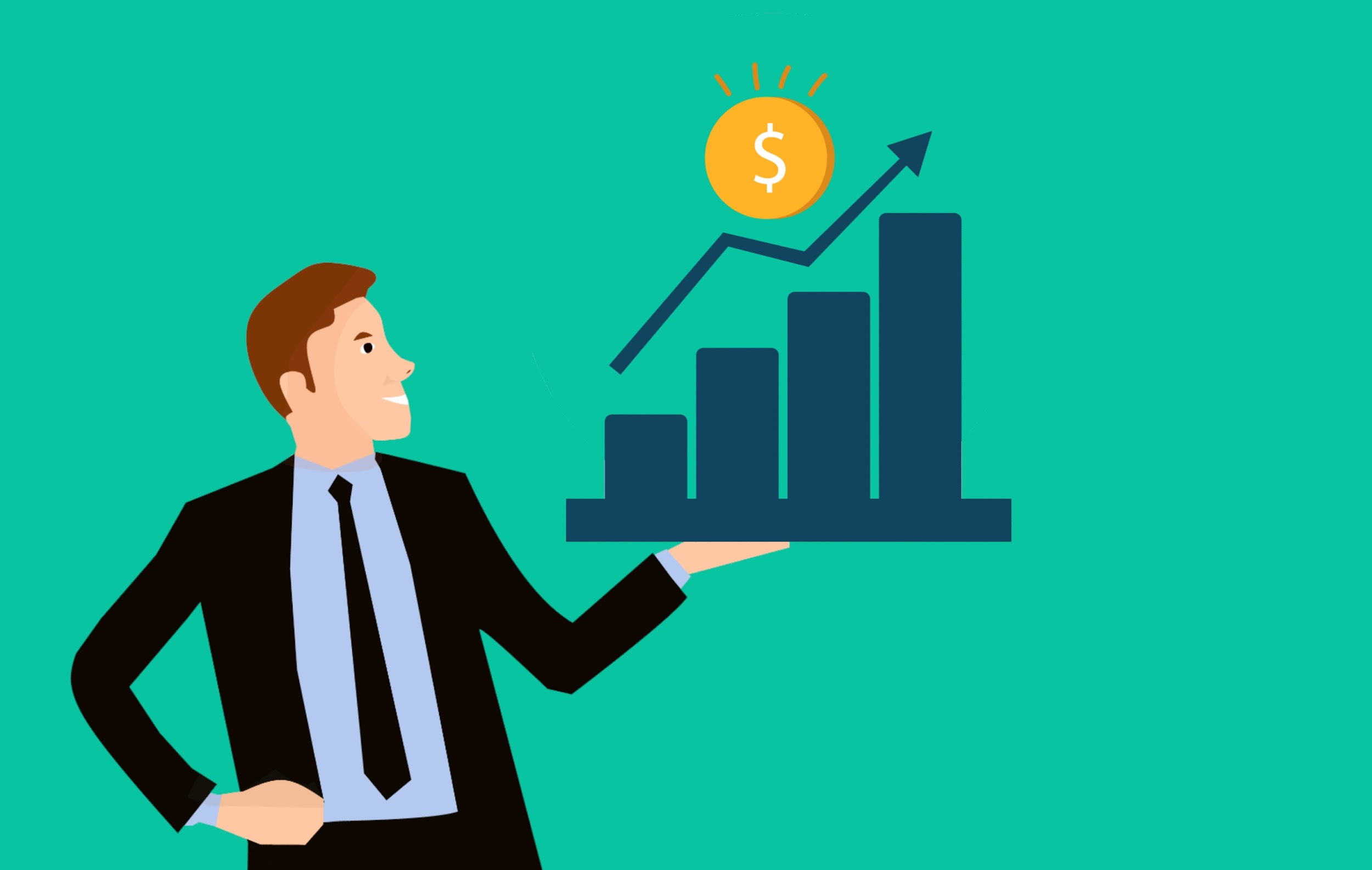 Step 4: Design your Program
Now that you know where you are and where you want to go, your next step is determining the best path to get there. 
So, how do you decide the best path for your project?
Get expert opinions
Research on what others have done
Get “buy ins” from stakeholder
Clearly describe your solution
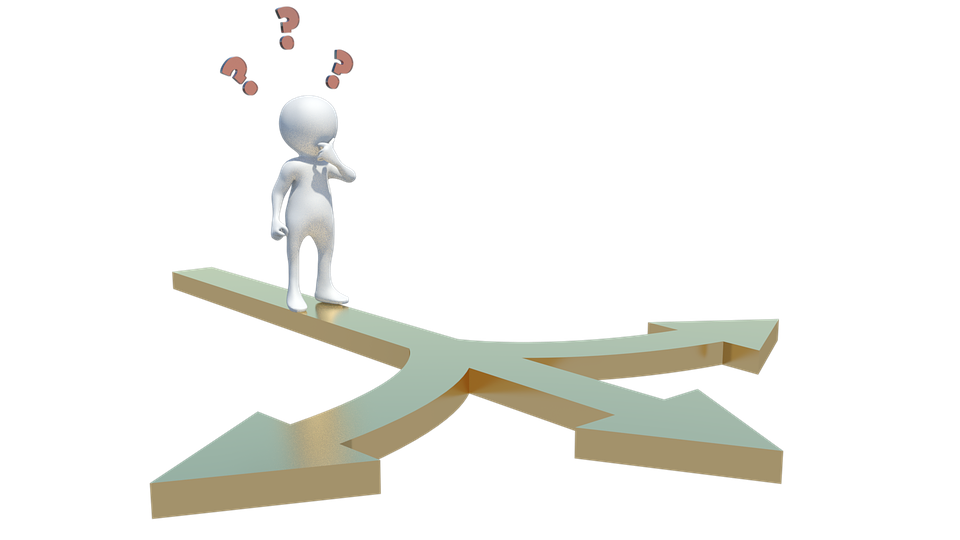 Step 4: Locate Funding Source
Locating funding  sources requires an investment of time and careful planning. To locate funding sources, start with people you know or the organizations you know. Once you find a promising funding source, learn as much as you can about that organization and its particular funding program. Ask yourself the following;
Do you want to work with this organization?
Does it typically fund organizations and projects like yours?
Do you qualify for a particular program?
Can you meet all of the grant requirements?
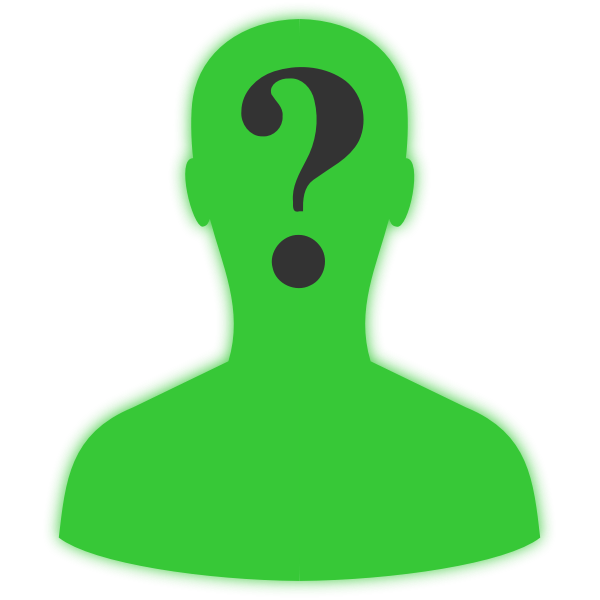 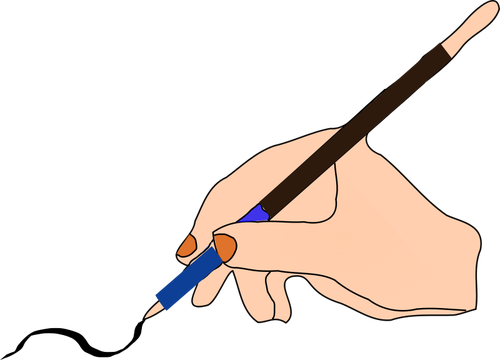 Step 4: Write your Proposal
Once you have a written description of your program’s needs, outcomes, and activities, use this as the basis for numerous grant applications.
Follow the instructions
Study the criteria
Consider hiring a professional writer
Give your proposal to a cold reader to review
Meet deadlines
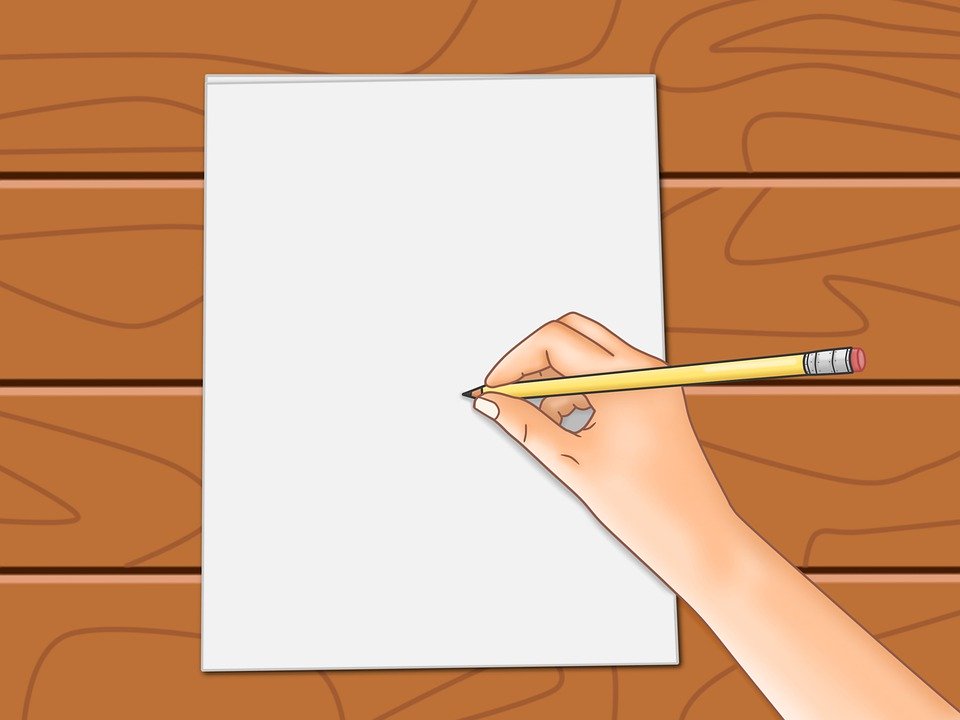 Section 3
Applying for Grants
How to write a grant proposal
How to assess funds when there is no grant
How to write a concept note
How to write a  business plan
How to assess funds when there is no Grant
Visit your local bank or an online company
Seek help from friends and family
Venture Capitalist
Angel Investors
Crowdfunding
Look for a strategic partner
Deep in to your personal savings
Try to minimize initial business cost
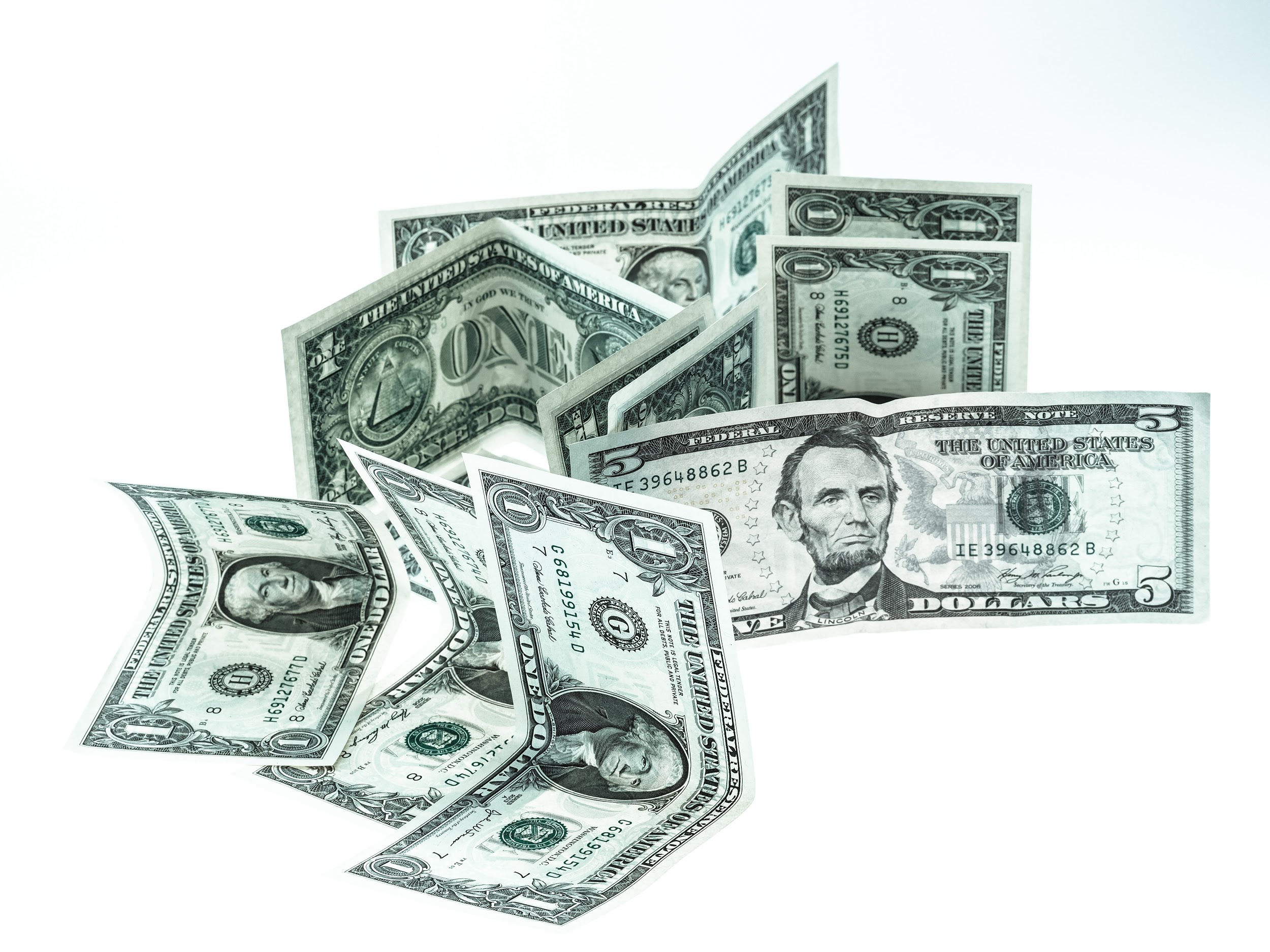 Section 3
Applying for Grants
How to write a grant proposal
How to assess funds when there is no grant
How to write  a concept note
How to write business plan
How to Write A Concept Note
WHAT IS A CONCEPT NOTE?
A Concept Note is perhaps the shortest expression your project idea, given on paper to a donor. It is usually requested by the donor in situations where no proposals have been solicited from NGOs. Sections or guidlines  of a concept note include but not limited to the following:
Introduction
Title of project
Introduction of the project
How to Write A Concept Note Cont.
Explain the cause of the problem you want to solve
Explain the opportunity behind the project inline with the problem
Itemize the goals and objective of your project idea
Explain the Uniqueness of your project
The budget
Contact Information
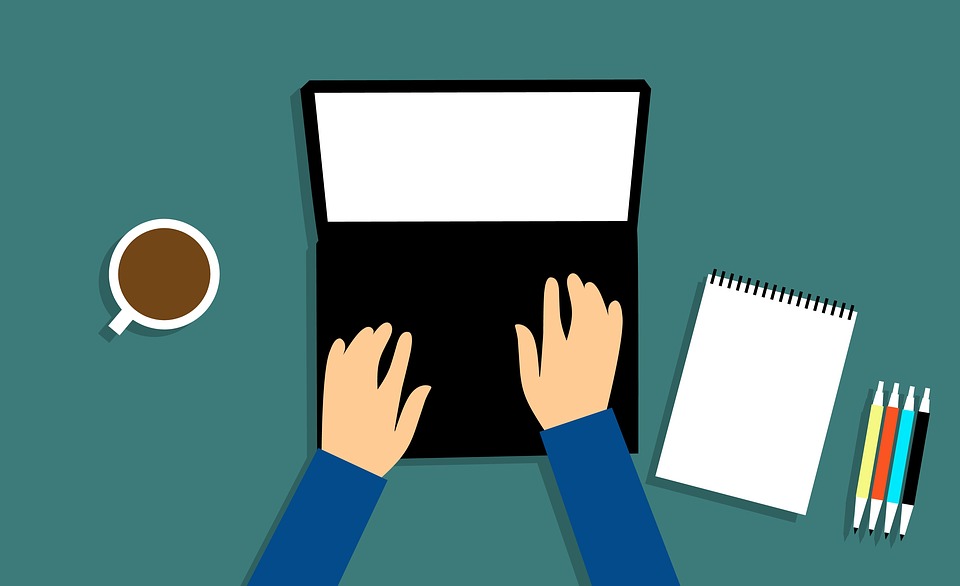 Section 3
Applying for Grants
How to write a grant proposal
How to assess funds when there is no grant
How to write a concept note
How to write a business plan
How to Write A Business Plan
WHAT IS A BUSINESS PLAN?
A business plan is a comprehensive, written description of the business of an enterprise. It is a detailed report on a company's products or services, production techniques, markets and clients, marketing strategy, human resources, organization, requirements in respect of infrastructure and supplies, financing requirements, and sources and uses of funds. 
For a company to actually make it, it needs to have a plan. This serves as a guide to actualize the goal of the business. Below are the steps to take in designing an effective business plan.
How to Write A Business Plan Cont.
Executive Summary
The opportunity products and services
Marketing Strategy
Fiscal Planning
Budget
End of Session Three
Questions and Answers